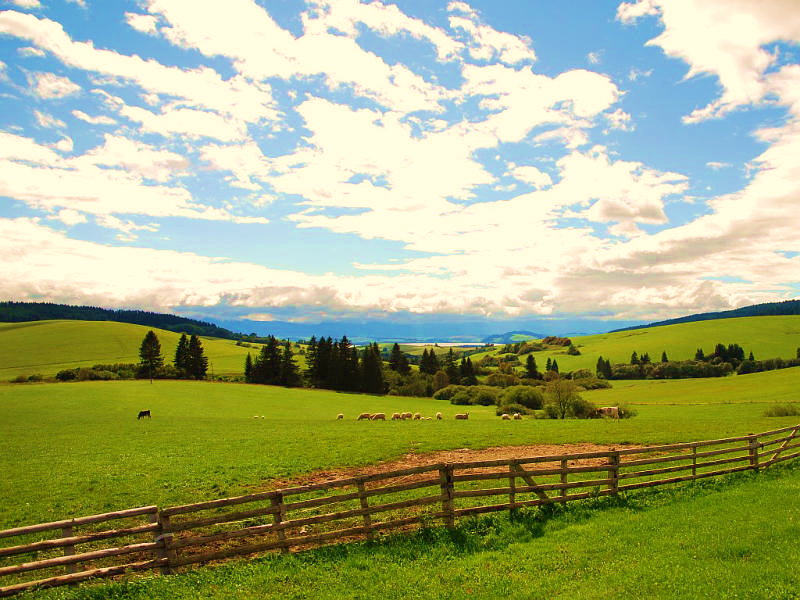 Slovakia
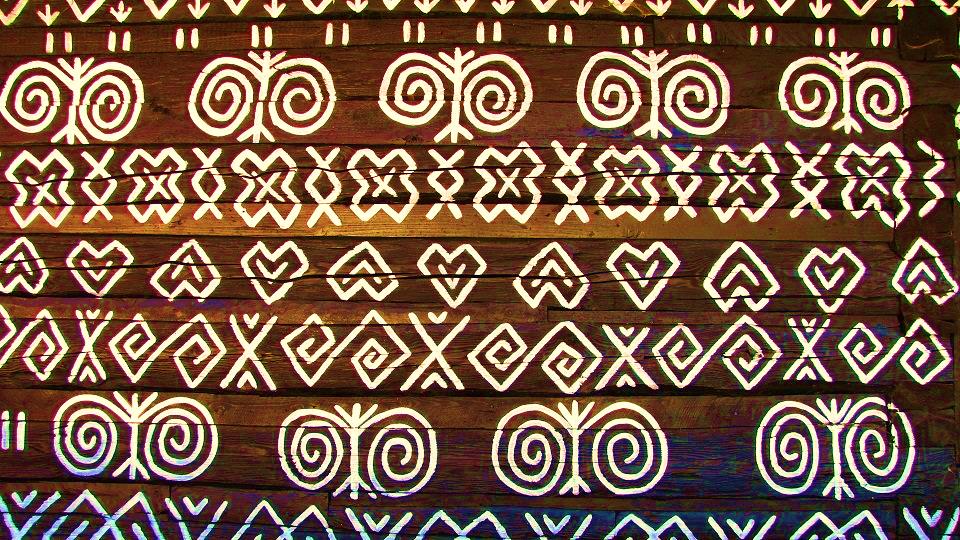 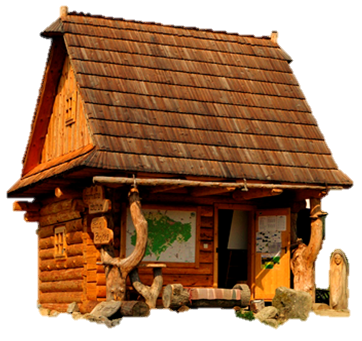 JEDLO
Simona Cabadajová, Jozef Hanuliak, Saša Jánošíková, Timea Krúpová, Tereza Pevná, Michaela Skopalová, Stanislava Somíková, Lukáš Vandlík
Neighbors
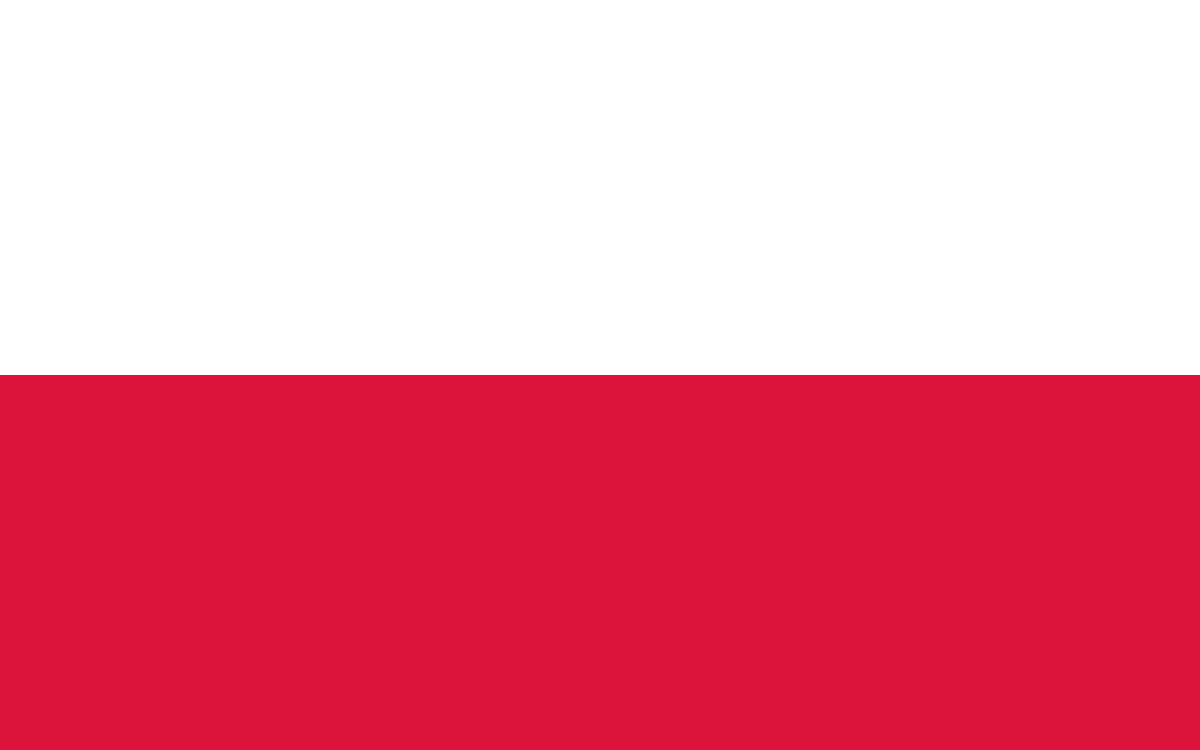 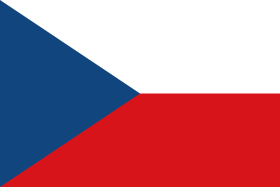 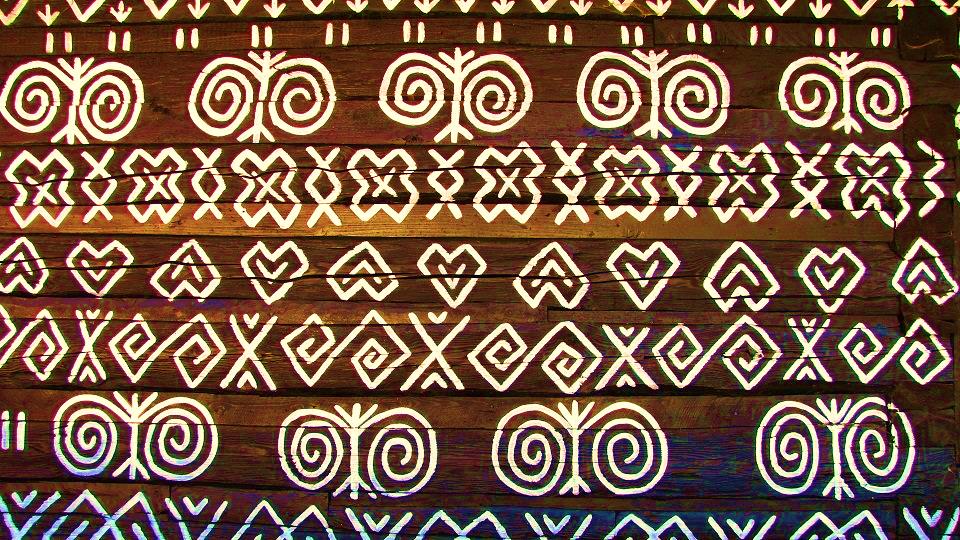 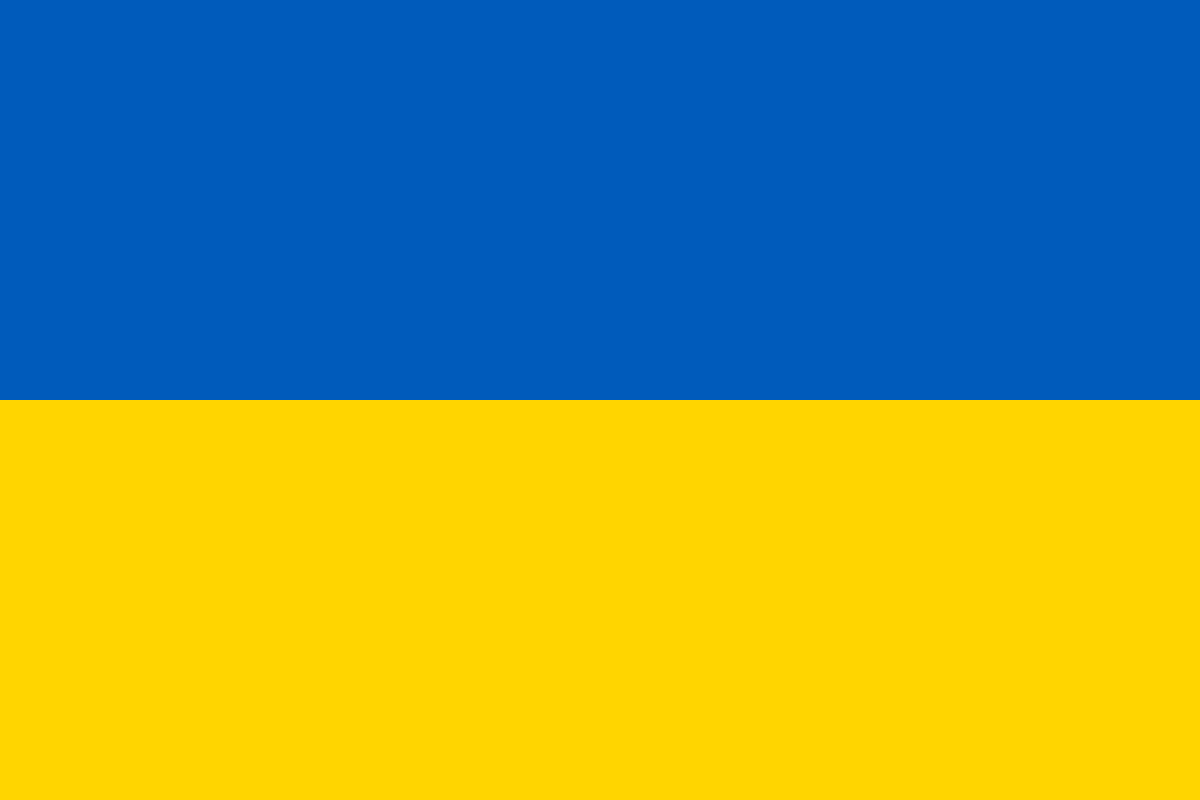 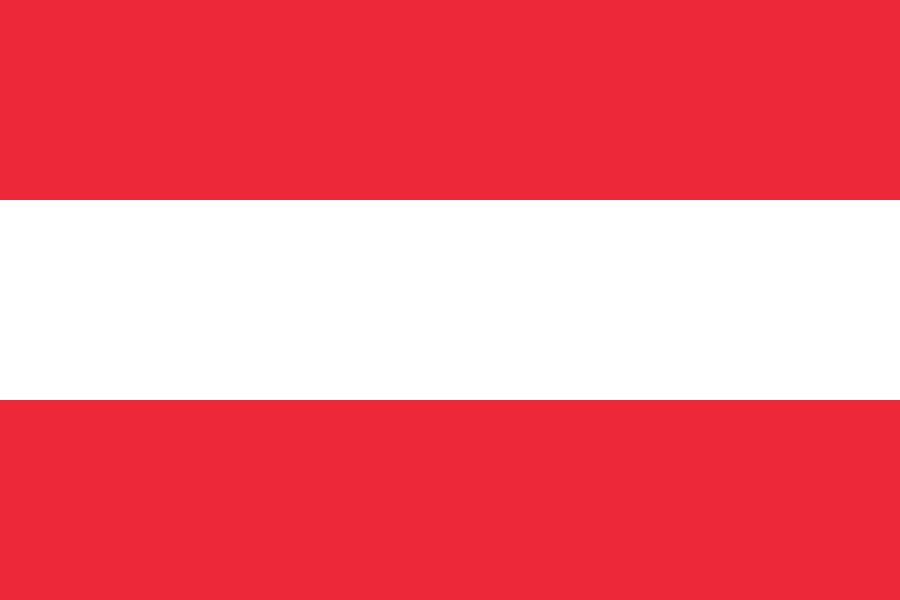 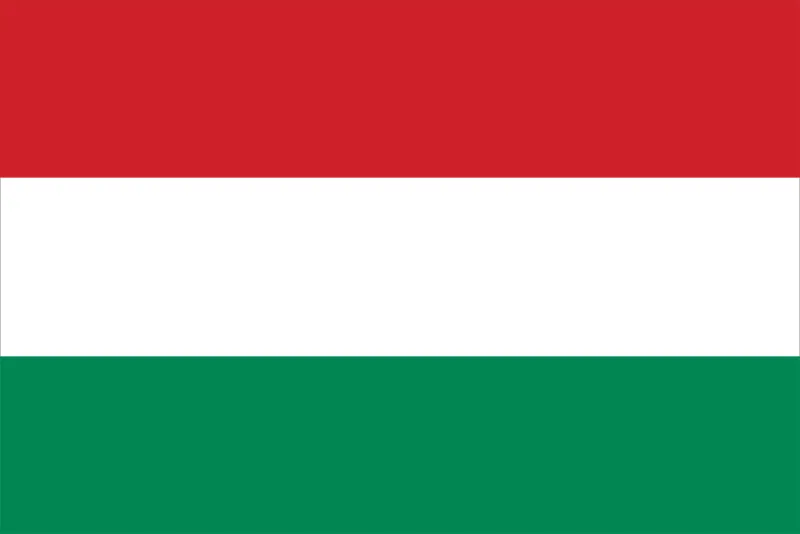 Tatras
There are High and Low Tatras
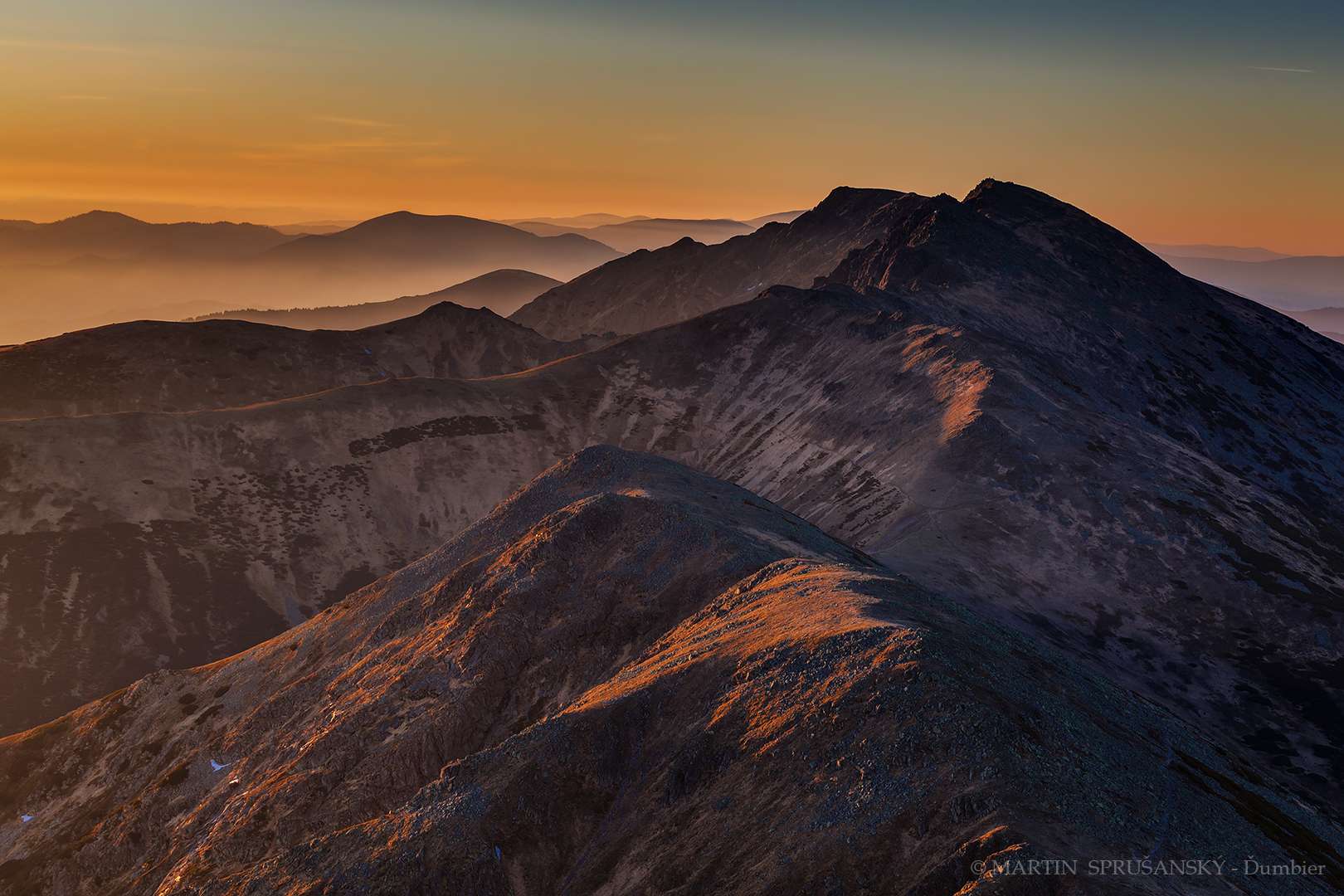 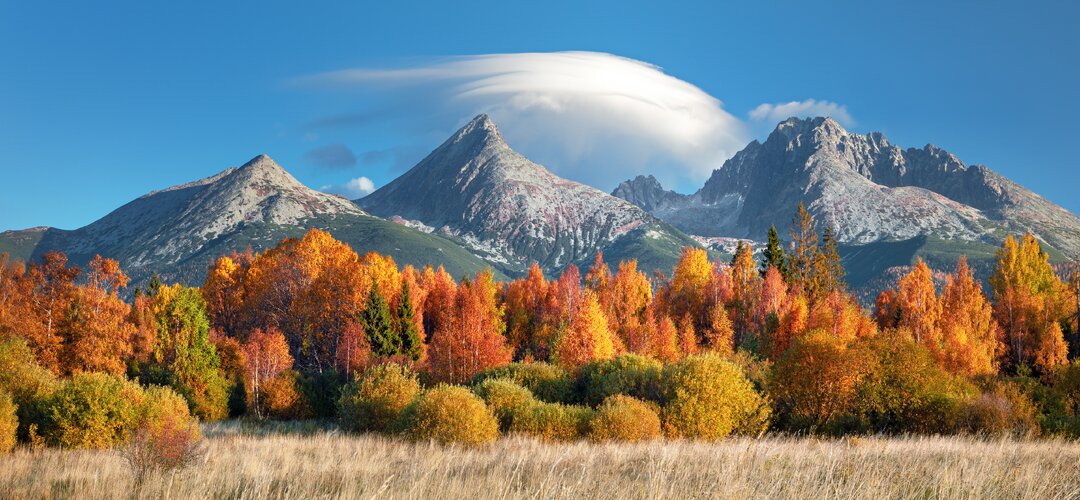 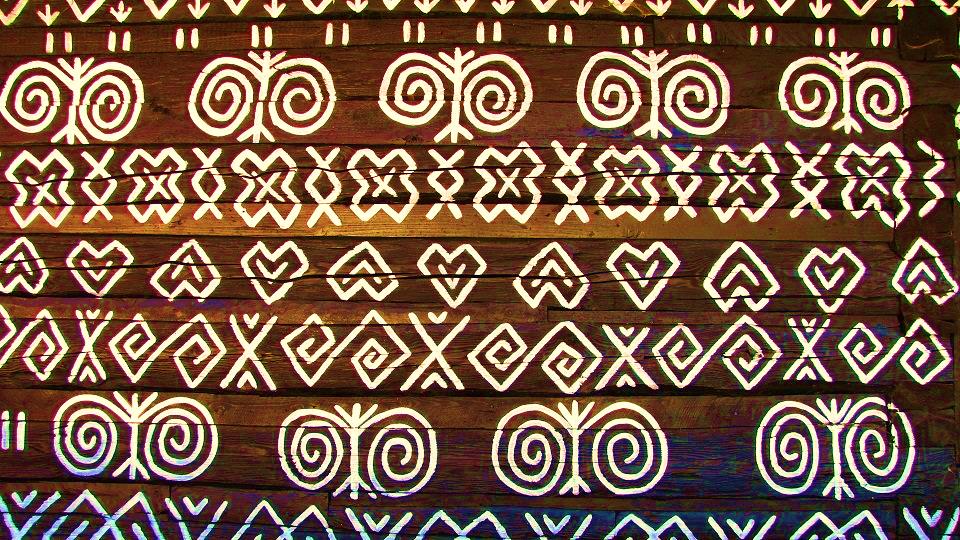 Ďumbier
Gerlach Shield
Located in High tatras
2665m height above sea
Highest mountain in Slovakia
Highest mountain in Low tatras
2043m height above sea
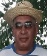 Caves
.
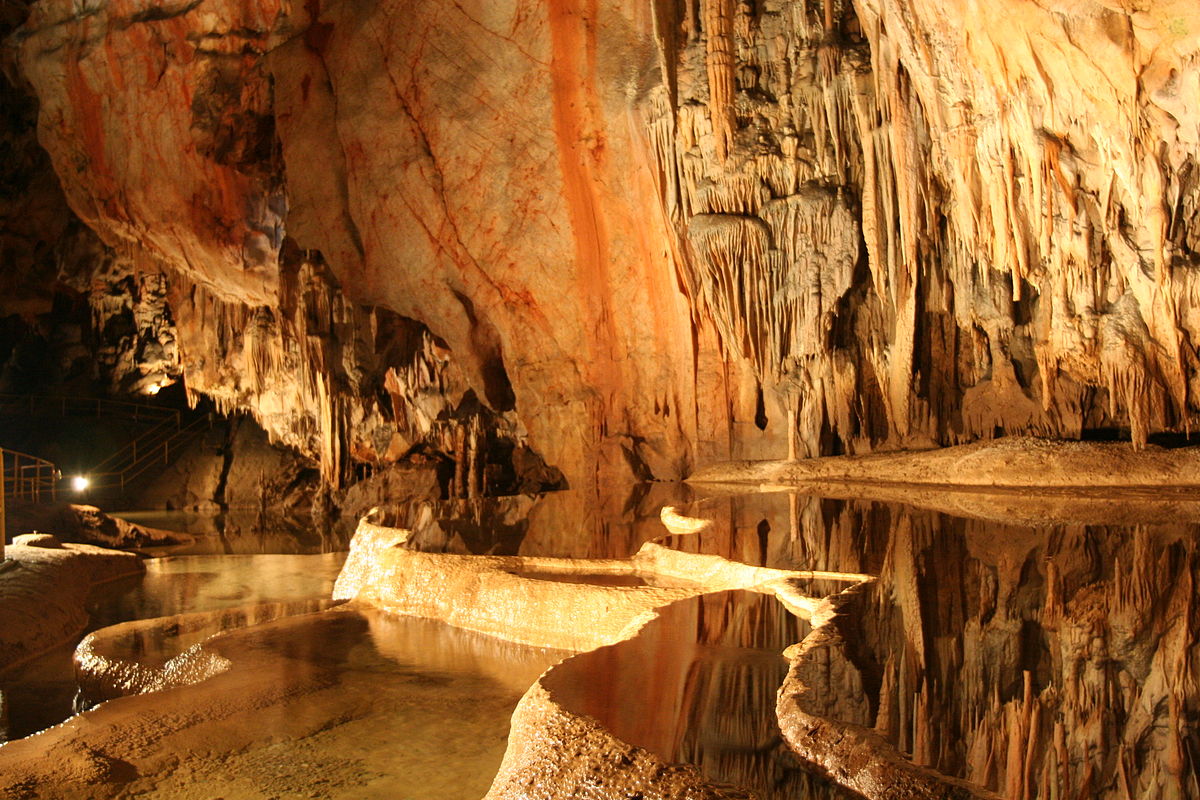 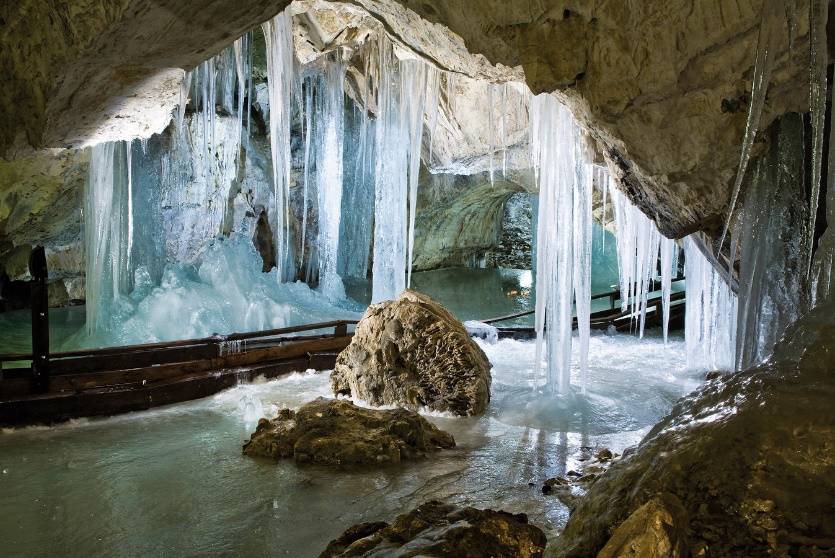 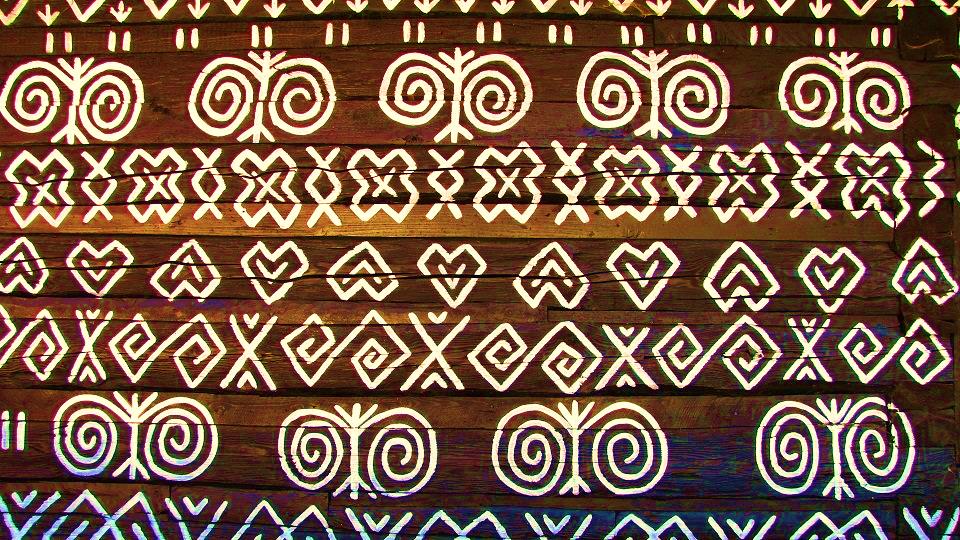 Demänovská ice cave
Domica
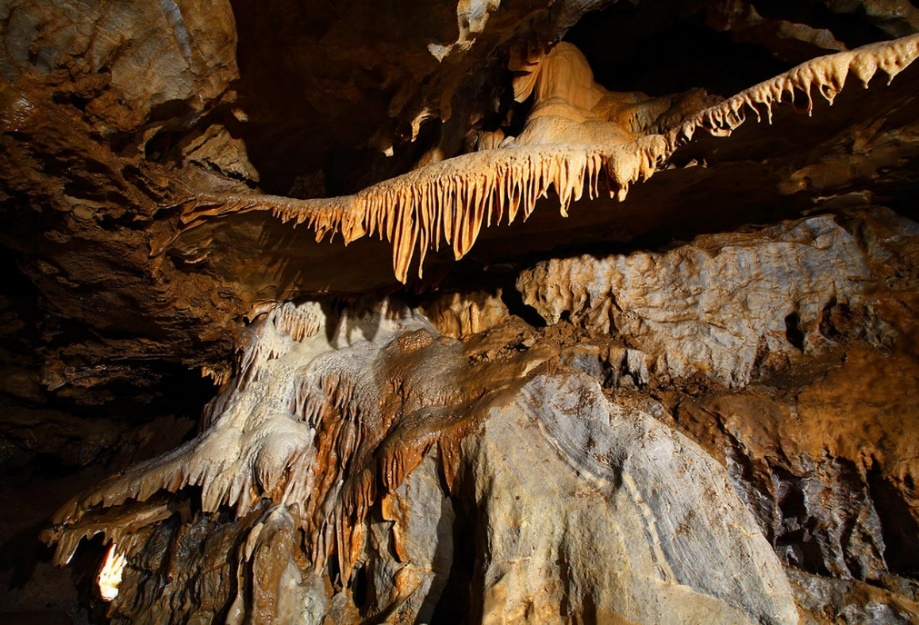 Bystrianska cave
Castles
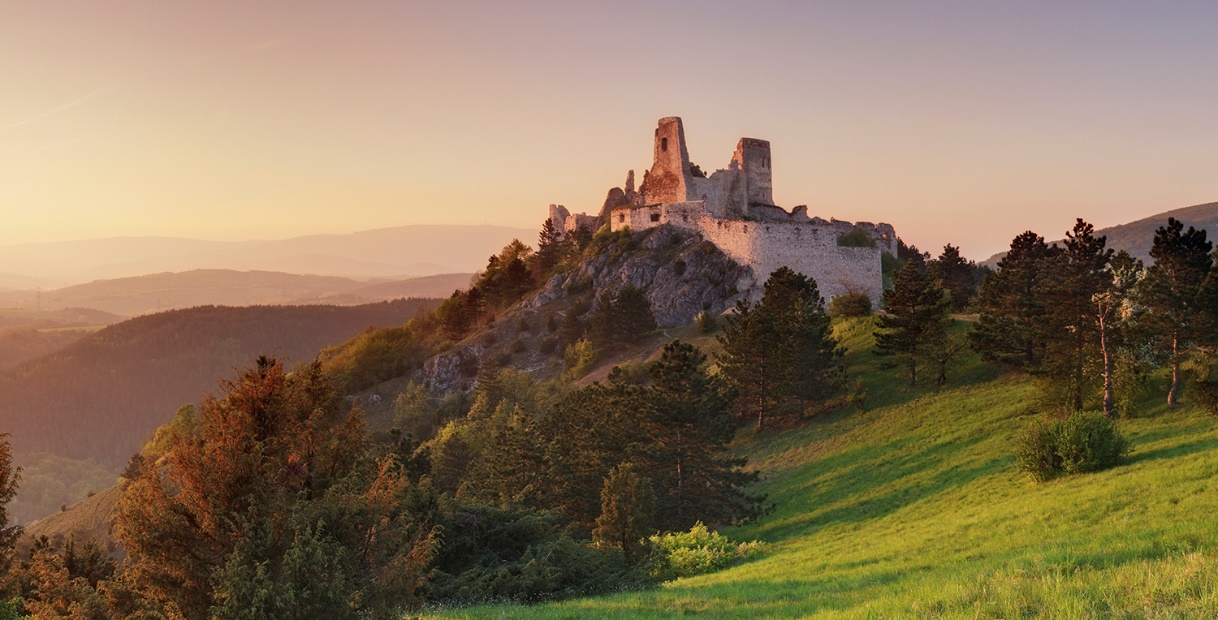 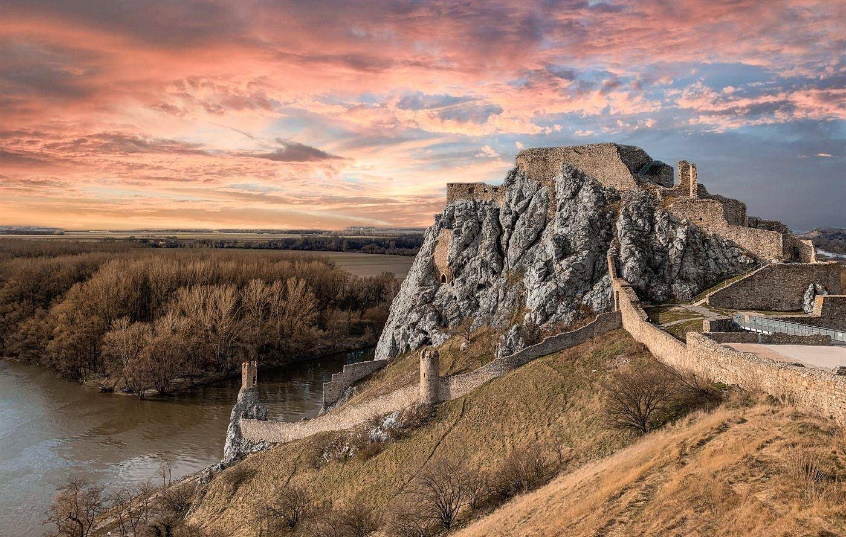 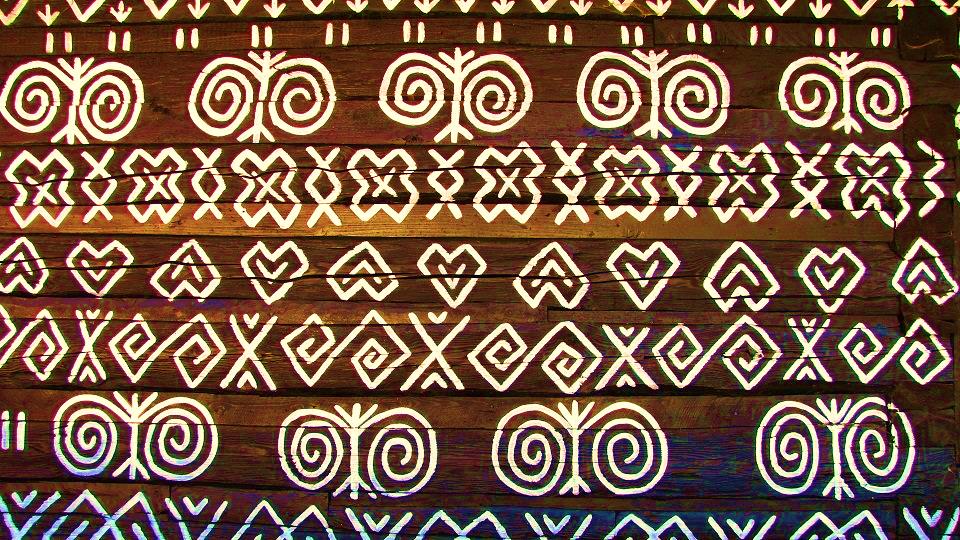 Devín
Čachtice castle
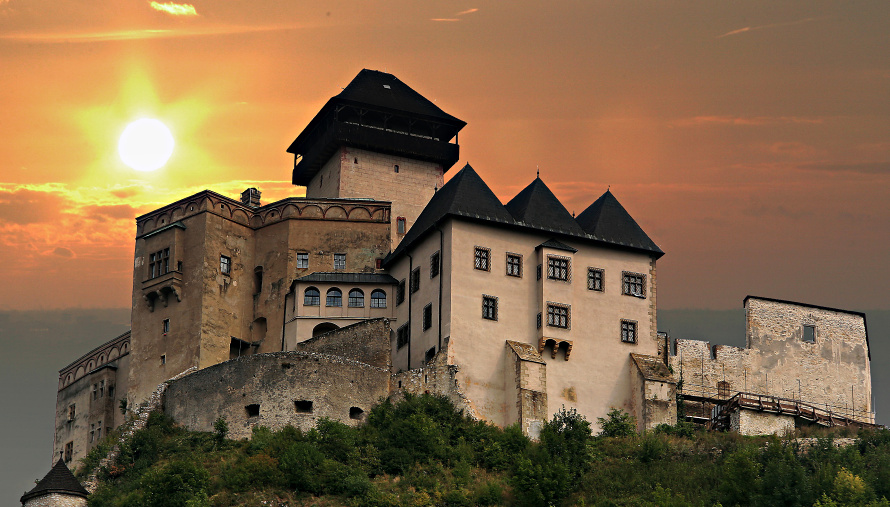 Trencin castle
Castles
.
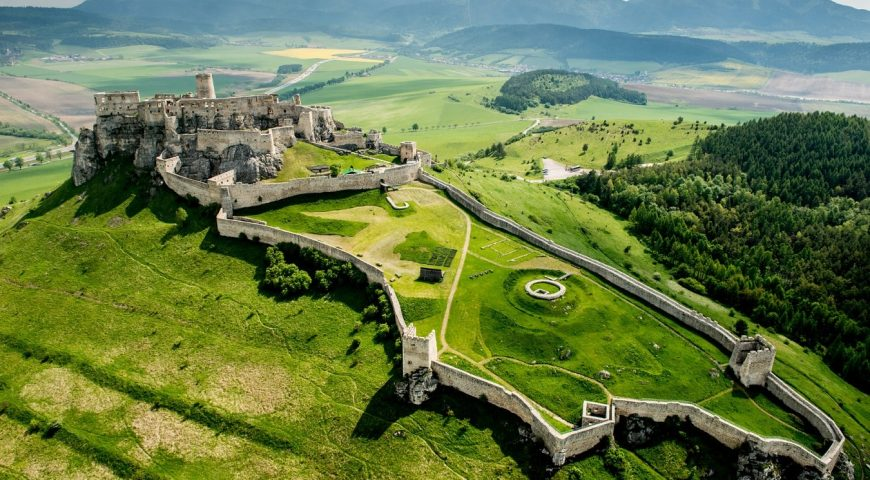 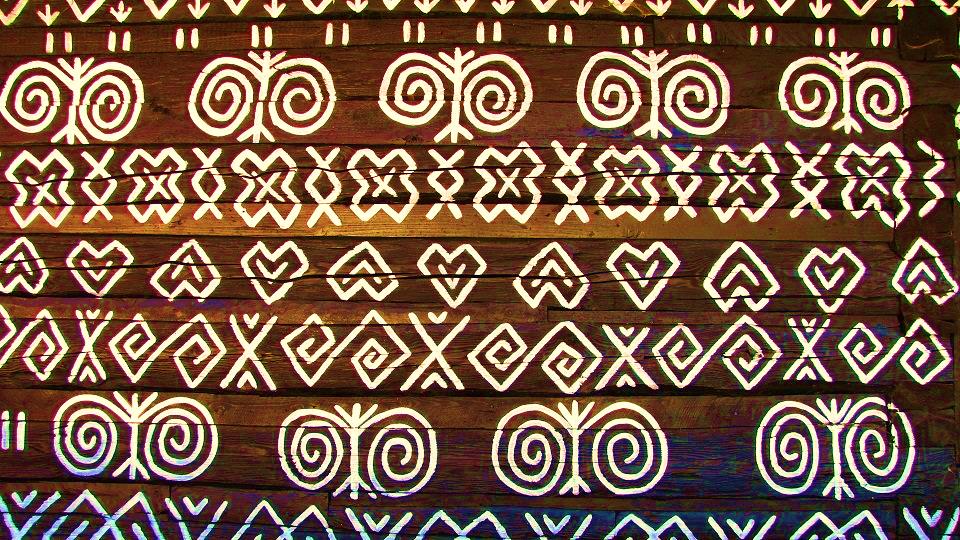 Bratislava castle
Spiš castle
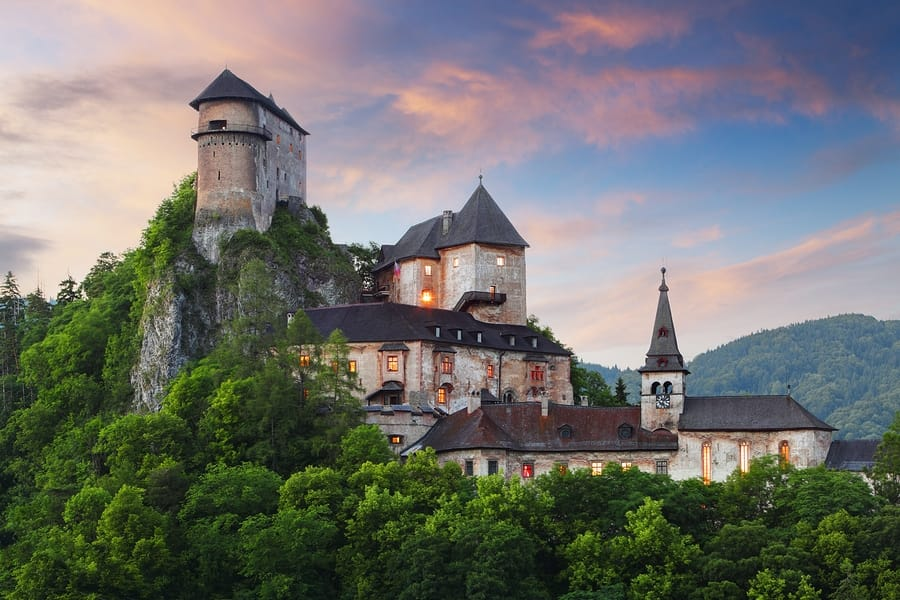 Orava castle
Churches
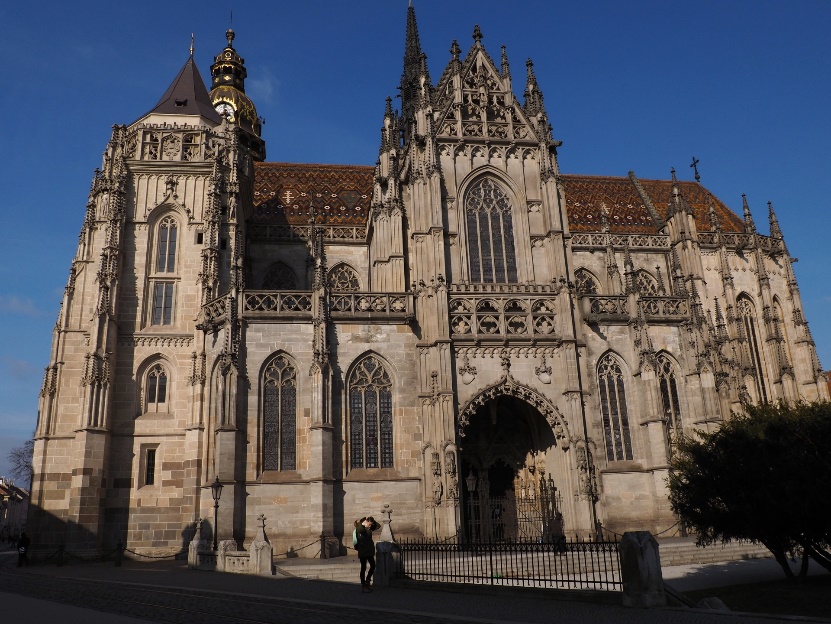 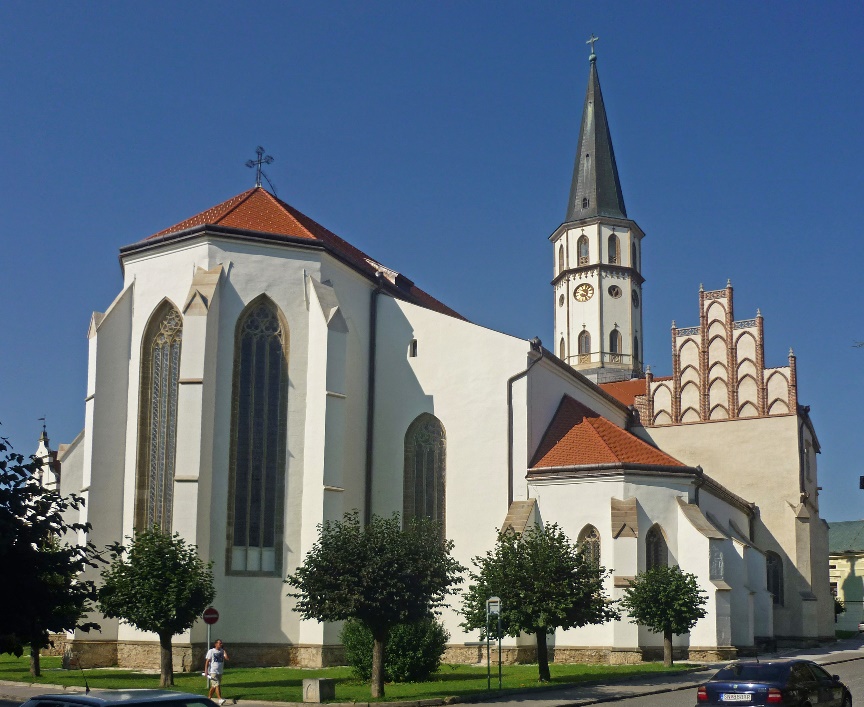 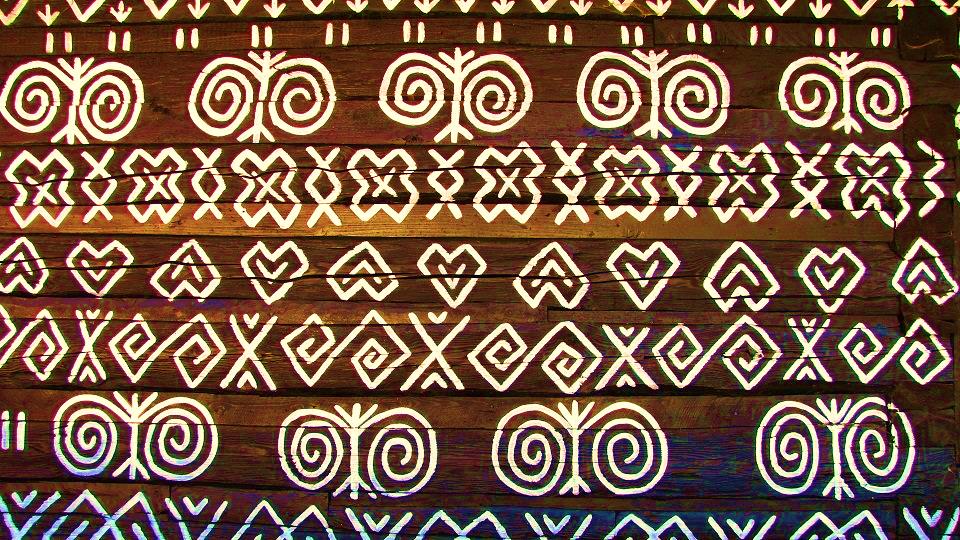 Church of St Jacob
House of St Elizabeth
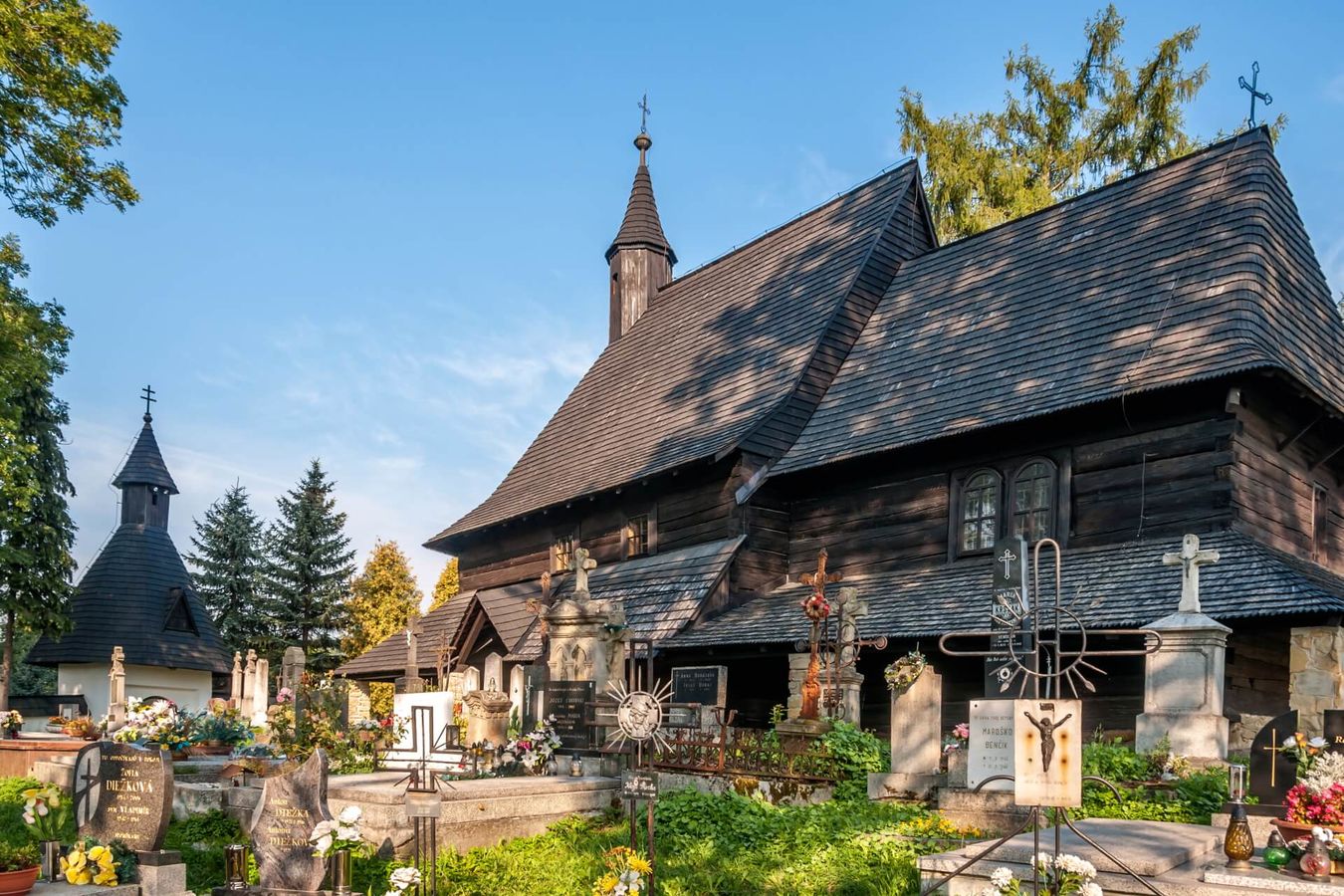 Tvrdošín- All Saints church
Slovak cuisine
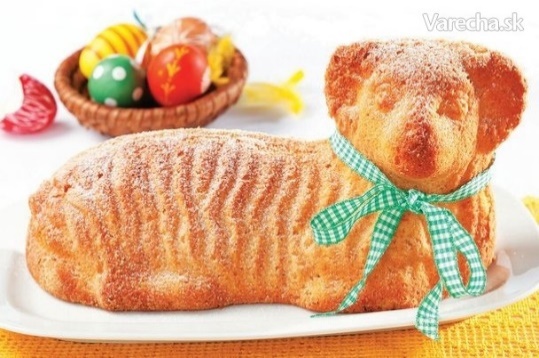 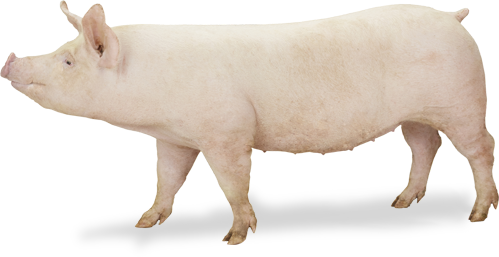 We can find elements of Turkish and Romanian cuisine in it, from the Turks for example  we took noodles with curd, strudel, pagáče, tarhoňu, food on skewer, goulash and sausages.
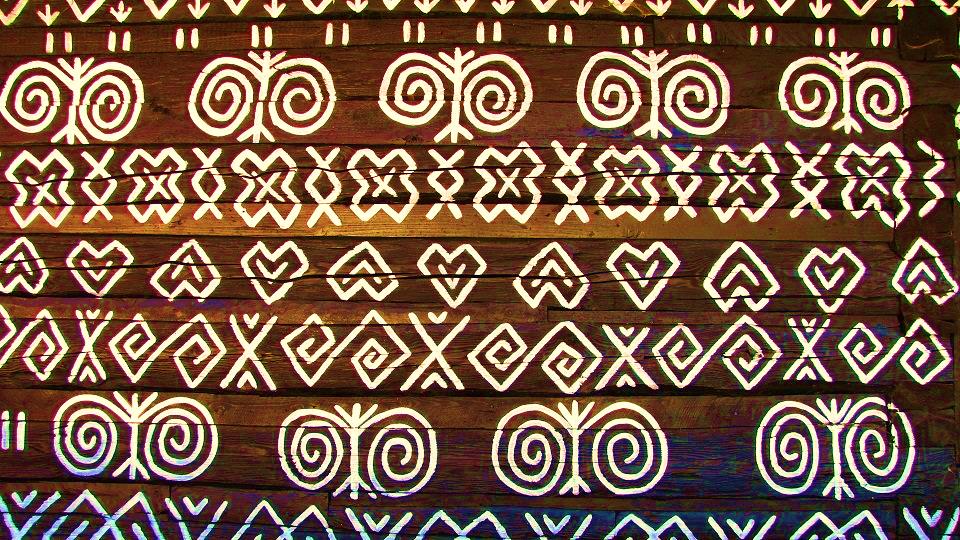 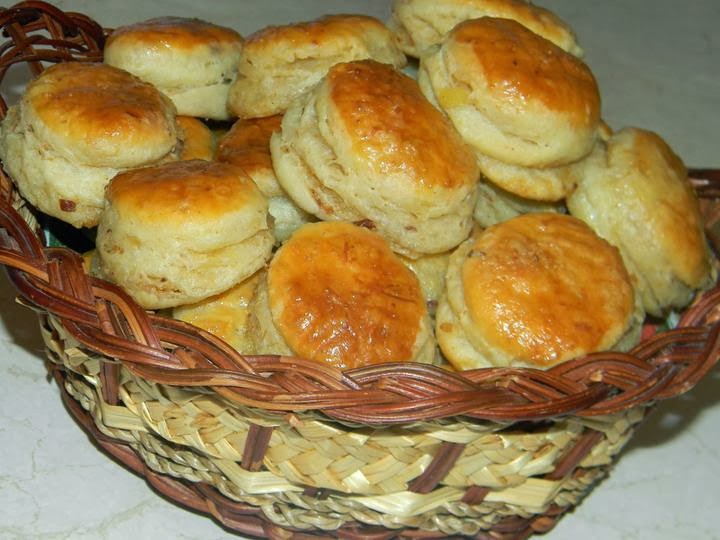 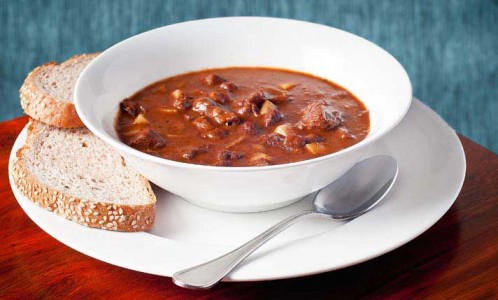 pagáče
goulash
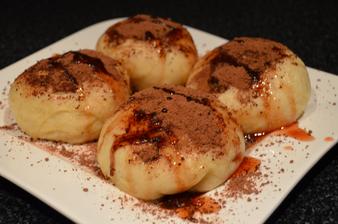 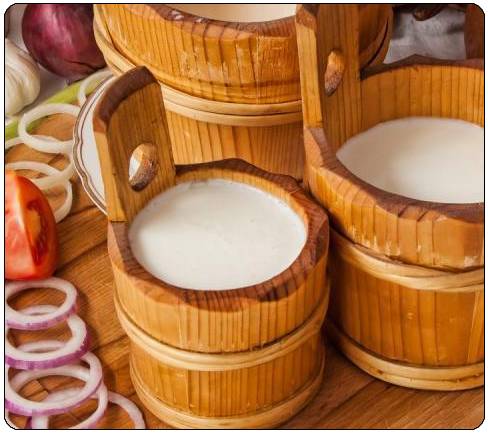 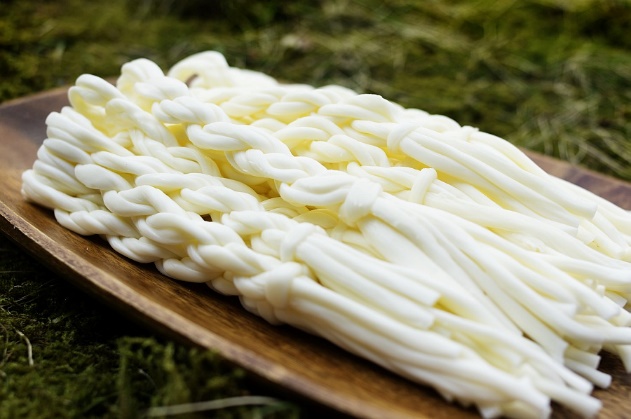 steamed buns
syrové korbáčiky
žinčica
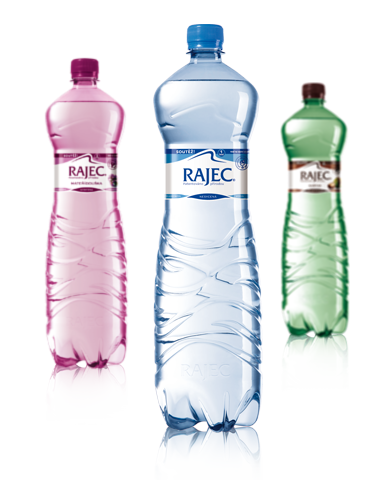 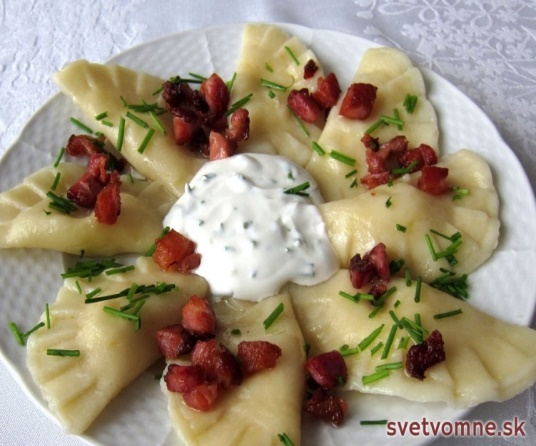 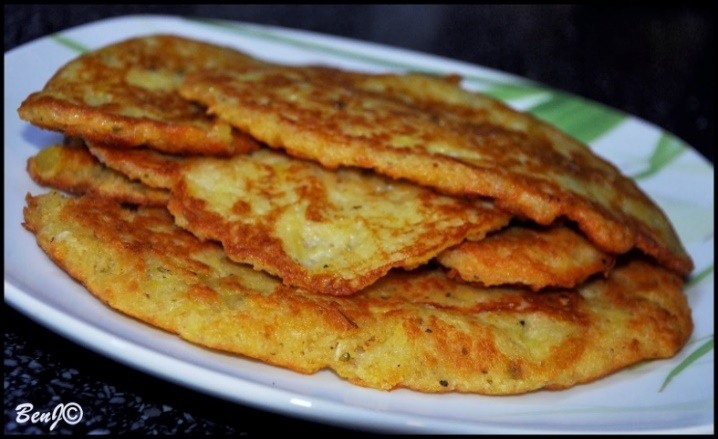 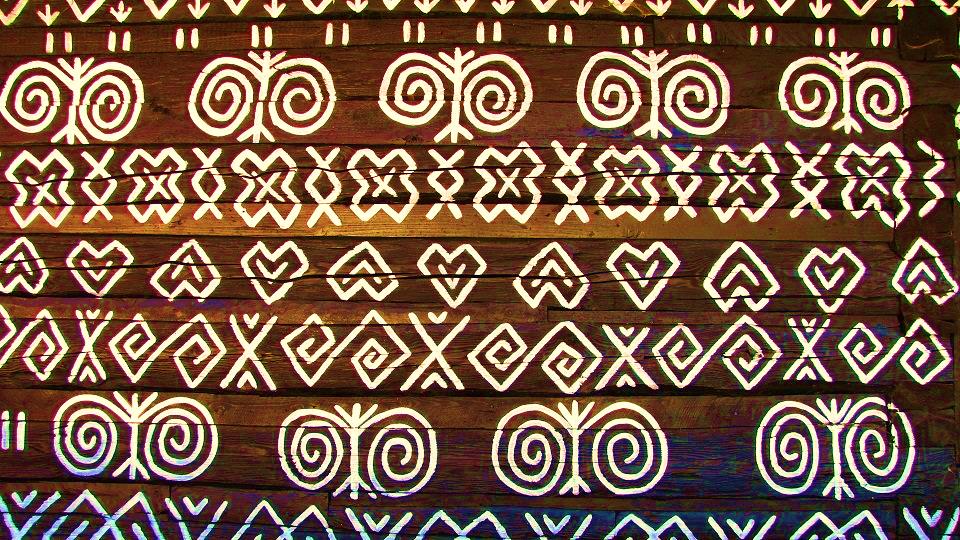 bryndzové pirohy with bacon and cream
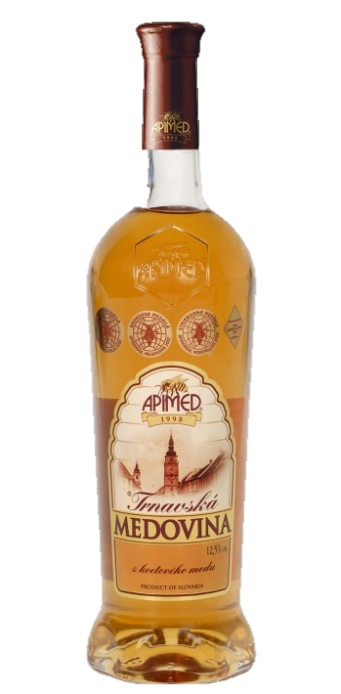 potato pancakes
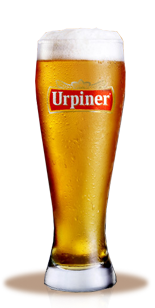 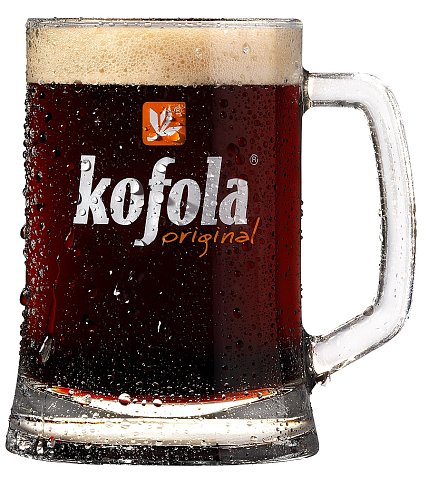 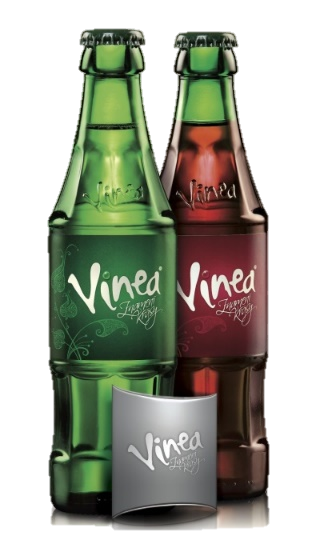 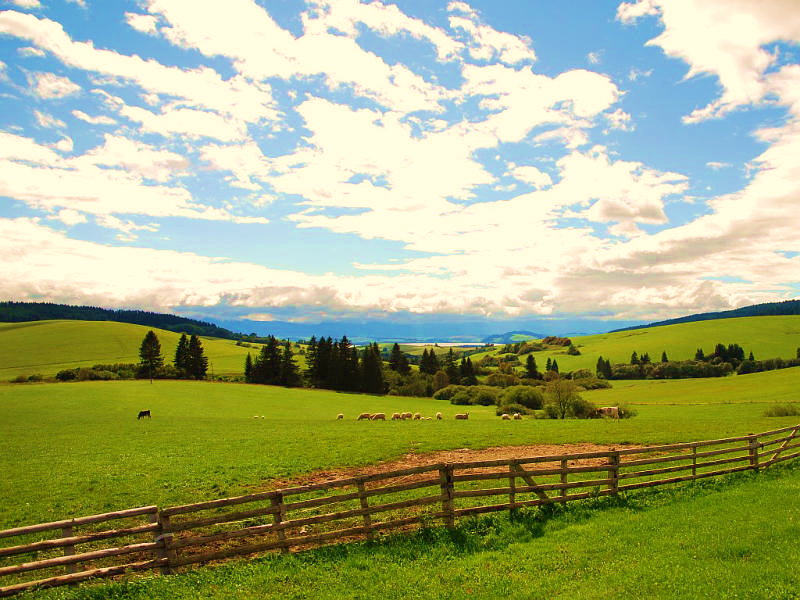 Thanks for your attention
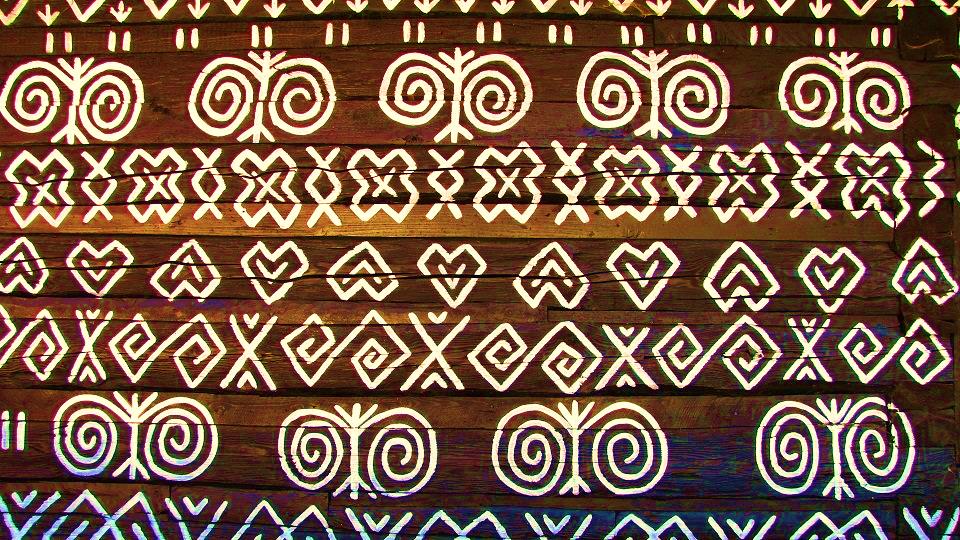 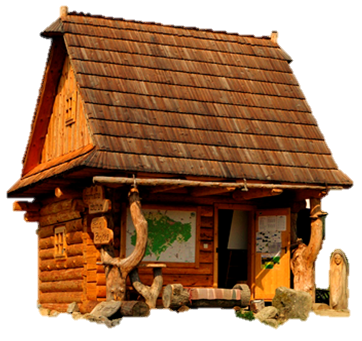 JEDLO
Simona Cabadajová, Jozef Hanuliak, Saša Jánošíková, Timea Krúpová, Tereza Pevná, Michaela Skopalová, Stanislava Somíková, Lukáš Vandlík